SỐ HÓA KẾT QUẢ GIẢI QUYẾT THỦ TỤC HÀNH CHÍNH - UniPSR
Trình bày: Sử Huy – Phó tổng giám đốc
                         huys@unitech.vn – 0914.044.922
1
3/1/2021
Copyright © 2012 Unitech. All rights reserved
NỘI DUNG TRÌNH BÀY
Giới thiệu về Unitech
Giới thiệu về phần mềm
Demo phần mềm
3/1/2021
Copyright © 2012 Unitech. All rights reserved
2
3/1/2021
GIỚI THIỆU VỀ UNITECH
3/1/2021
Copyright © 2012 Unitech. All rights reserved – Unitech.vn
3
GIỚI THIỆU VỀ UNITECH
Công ty cổ phần công nghệ Tâm Hợp Nhất (gọi tắt UNITECH)
Trụ sở: Tầng 7, Công viên phần mềm Đà Nẵng,
	Số 2 Quang Trung, TP Đà Nẵng
Năm thành lập: 2007
Lĩnh vực hoạt động:
Phát triển phần mềm 
Gia công phần mềm 
Thiết kế, thi công hệ thống CNTT
Nhân sự: 140 người
Chứng chỉ: ISO 9001:2015, CMMi 3
Website: unitech.vn; unispace.vn
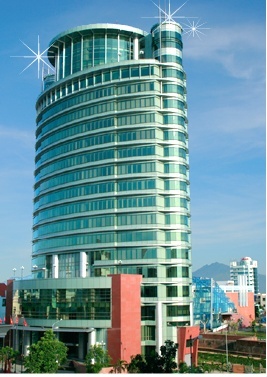 4
KINH NGHIỆM VỀ CHÍNH PHỦ ĐIỆN TỬ
Phần mềm Quản lý văn bản và điều hành: TP. Đà Nẵng, tỉnh Gia Lai, tỉnh Bình Thuận, tỉnh Thái Nguyên, TP Cần thơ, và nhiều đơn vị khác 
Cổng dịch vụ công – Một cửa điện tử: tỉnh Gia Lai, tỉnh Thái Nguyên, TP Cần Thơ, Thành phố Đà Nẵng.
Cổng thông tin điện tử: TP Đà Nẵng, tỉnh Bình Thuận, tỉnh Thái Nguyên, tỉnh Đắk Lắk
Phần mềm theo dõi nhiệm vụ: Tỉnh Gia Lai, tỉnh Bình Thuận, Tỉnh Thái Nguyên, TP Đà Nẵng
Phần quản lý tài sản công, lập dự toán ngân sách, CSDL chuyên ngành cấp Quận, cấp Sở, …
3/1/2021
Copyright © 2012 Unitech. All rights reserved – Unitech.vn
5
GIỚI THIỆU VỀ PHẦN MỀM
3/1/2021
Copyright © 2012 Unitech. All rights reserved – Unitech.vn
6
CĂN CỨ THỰC HIỆN
Khoản 3 điều 27 của Nghị định số 45/2020/NĐ-CP ngày 08/4/2020 của Chính phủ về thực hiện thủ tục hành chính trên môi trường mạng quy định “Trách nhiệm của Chủ tịch Ủy ban nhân dân cấp tỉnh ban hành kế hoạch và chỉ đạo việc số hóa kết quả giải quyết thủ tục hành chính còn hiệu lực, thuộc thẩm quyền giải quyết để đảm bảo việc kết nối chia sẻ dữ liệu trong giải quyết thủ tục hành chính trên môi trường điện tử, hoàn thành trước ngày 31 tháng 12 năm 2025”
3/1/2021
Copyright © 2012 Unitech. All rights reserved – Unitech.vn
7
MỤC TIÊU CỦA PHẦN MỀM
Số hóa kết quả giải quyết thủ tục hành chính (sau đây viết tắt là TTHC) từ văn bản giấy còn hiệu lực sang dữ liệu điện tử để xây dựng, hình thành CSDL dùng chung của tỉnh, phục vụ công tác giải quyết TTHC trên môi trường điện tử 
Quản lý thống nhất, bảo quản an toàn và tổchức khai thác, sử dụng có hiệu quả kết quả giải quyết TTHC hình thành trongquá trình hoạt động của các cơ quan hành chính nhà nước
Bảo đảm kết nối trao đổi dữ liệu với các phần mềm Một cửa điện tử, Cổng dịch vụ công, các phần mềm chuyên ngành khác
3/1/2021
Copyright © 2012 Unitech. All rights reserved – Unitech.vn
8
CÁC CHỨC NĂNG CỦA PHẦN MỀM
3/1/2021
Copyright © 2012 Unitech. All rights reserved – Unitech.vn
9
KIẾN TRÚC CÔNG NGHỆ NGUỒN MỞ
3/1/2021
Copyright © 2012 Unitech. All rights reserved – Unitech.vn
10
MÔ HÌNH KIẾN TRÚC TỔNG THỂ
11
MÔ HÌNH TRIỂN KHAI
- 01 Máy chủ cài đặt phần mềm số hóa kết quả TTHC
- 01 Máy chủ cài đặt hệ thống tra cứu
- 01 Máy chủ lưu trữ CSDL số hóa
3/1/2021
Copyright © 2012 Unitech. All rights reserved – Unitech.vn
12
ĐIỂM MẠNH
Dữ liệu lưu trữ tập trung toàn tỉnh giúp cho việc khai thác, cập nhật dữ liệu nhanh chóng, đơn giản, đồng bộ, đạt hiệu quả cao
Tích hợp và cung cấp quyền truy cập một cách chặt chẽ đối với các hệ thống khác như: một cửa điện tử, cổng dịch vụ công trực tuyến, các phần mềm chuyên ngành … của địa phương
Thiết kế động việc quản lý các trường thông tin của các đối tượng kết quả thủ tục hành chính giúp dễ dàng thiết lập, thay đổi biểu mẫu và tiết kiệm chi phí
Sử dụng công nghệ nguồn mở tiết kiệm được chi phí mua sắm bản quyền trong quá trình phát triển cũng như vận hành hệ thống
13
3/1/2021
Copyright © 2012 Unitech. All rights reserved – Unitech.vn
13
DEMO PHẦN MỀM
3/1/2021
Copyright © 2012 Unitech. All rights reserved – Unitech.vn
14
QUY TRÌNH NGHIỆP VỤ
3/1/2021
Copyright © 2012 Unitech. All rights reserved
15
3/1/2021
THỐNG KÊ KẾT QUẢ GIẢI QUYẾT TTHC
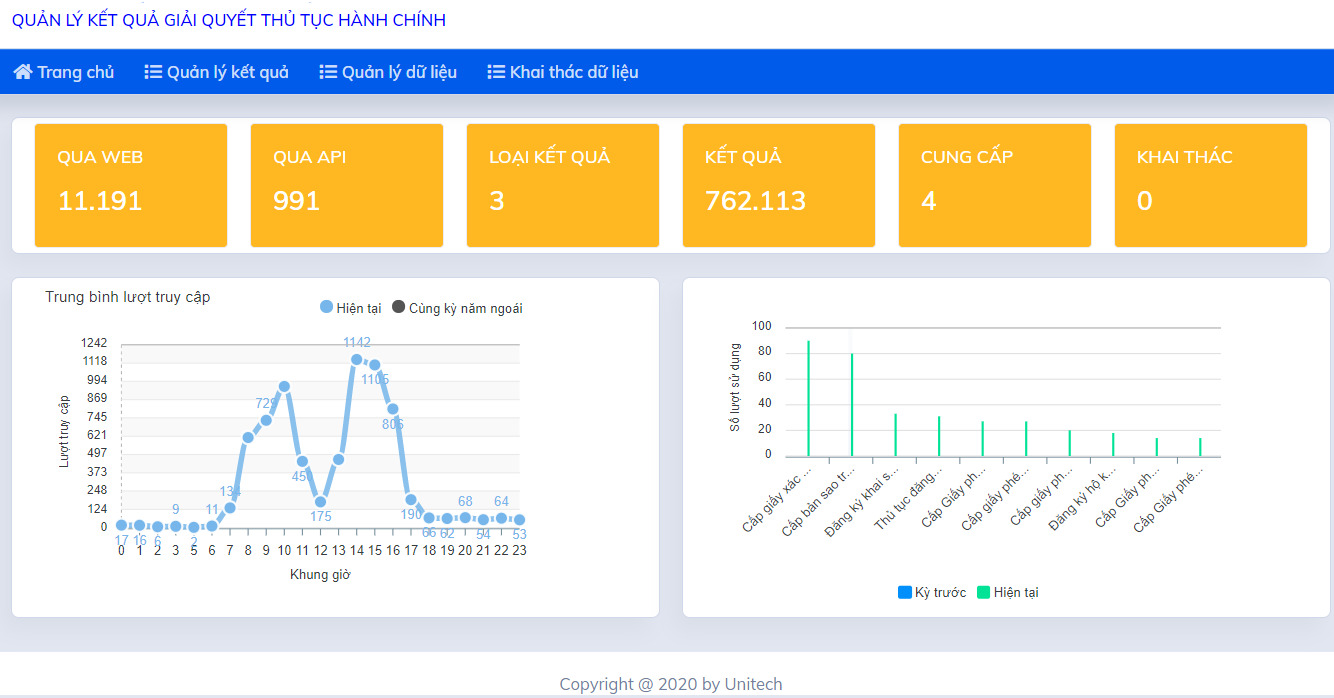 3/1/2021
Copyright © 2012 Unitech. All rights reserved – Unitech.vn
16
THÔNG TIN LIÊN HỆ
Công ty cổ phần công nghệ Tâm Hợp Nhất (UNITECH)
Ông Sử Huy – Phó Tổng Giám đốc
Email: huys@unitech.vn
Điện thoại: 0914.044.922
3/1/2021
Copyright © 2012 Unitech. All rights reserved – Unitech.vn
17
Trân trọng cảm ơn!
Kính chúc quý vị 
sức khỏe và thành đạt
18
3/1/2021
Copyright © 2012 Unitech. All rights reserved